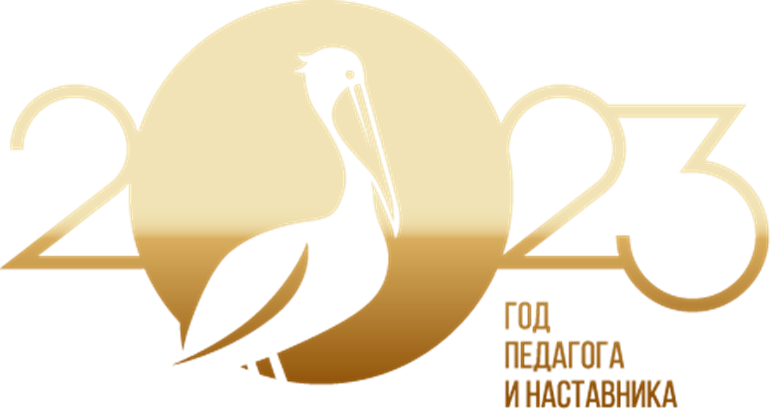 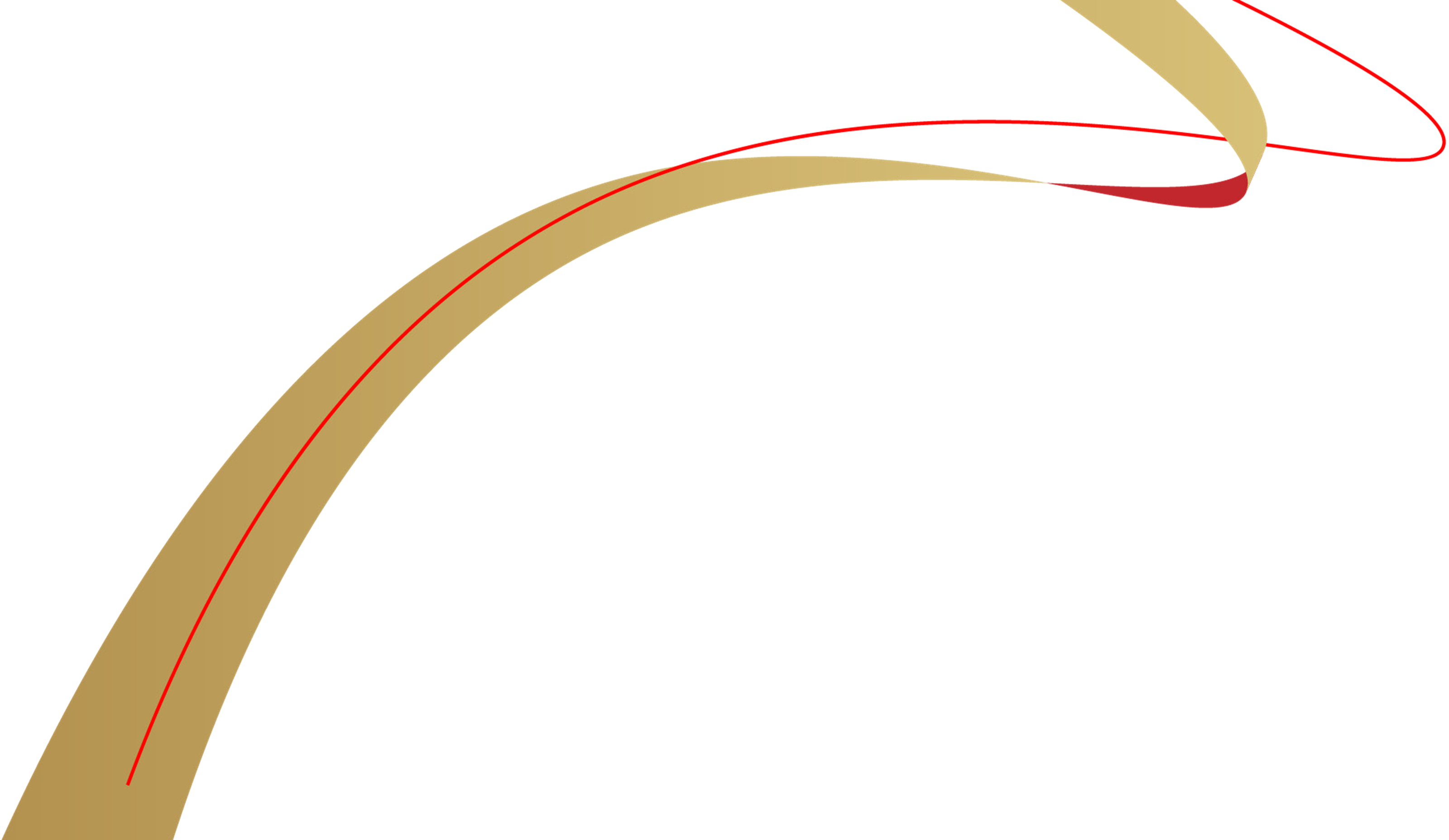 РМО учителей физики и астрономии Анализ работы за 2022-2023 учебный год. Основные направления и задачи работы на 2023-2024 учебный год"
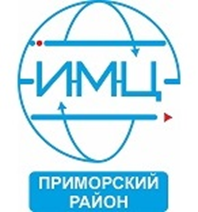 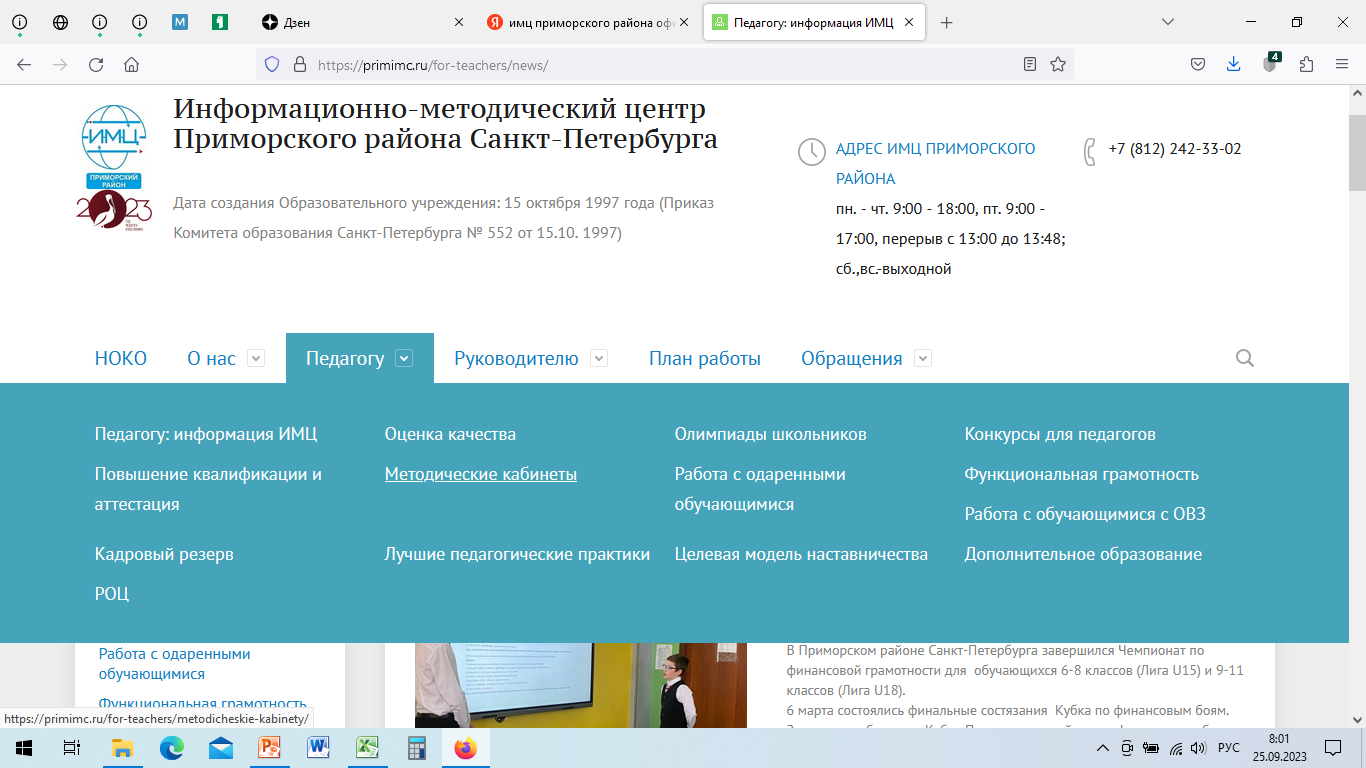 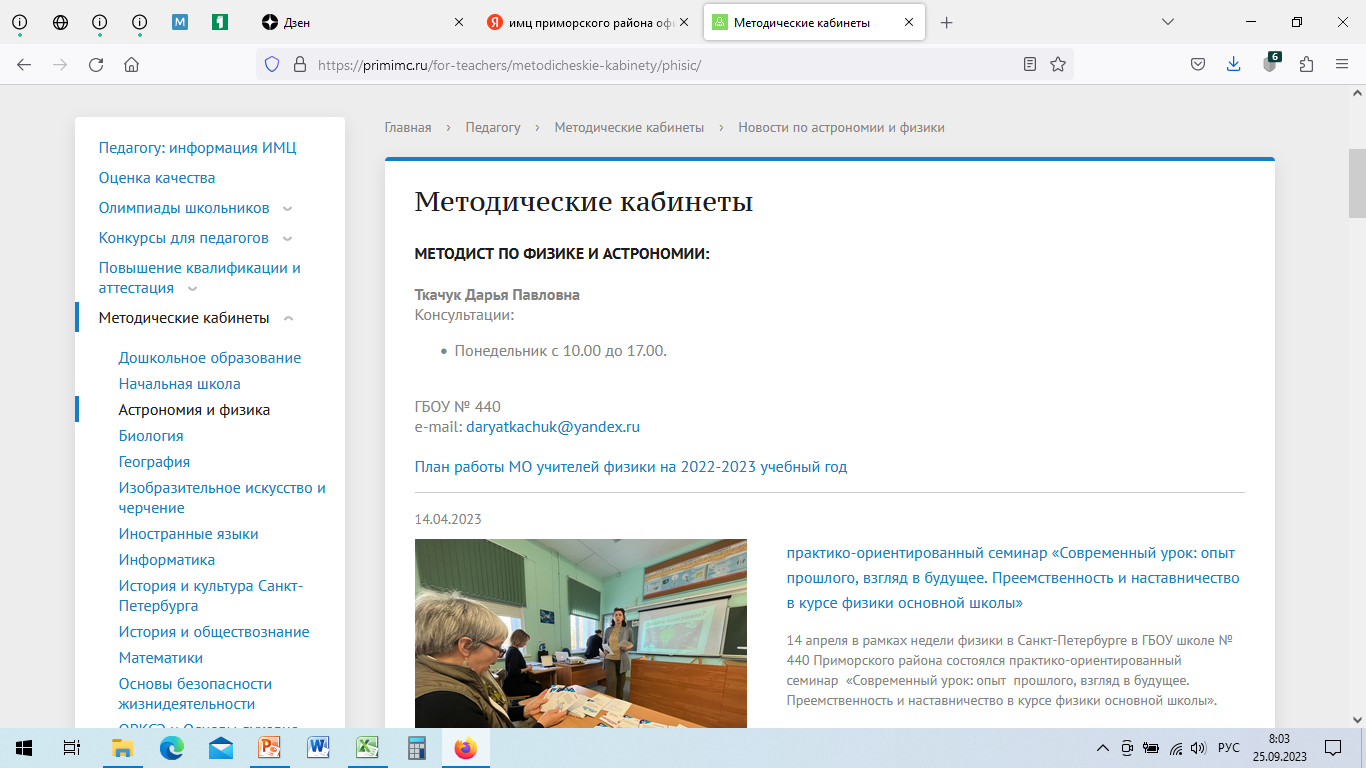 2022-2023 учебный год
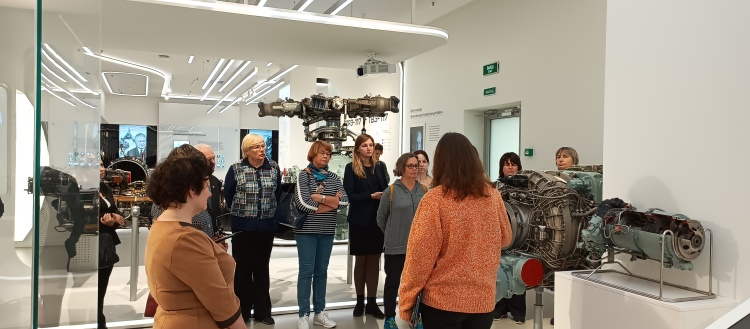 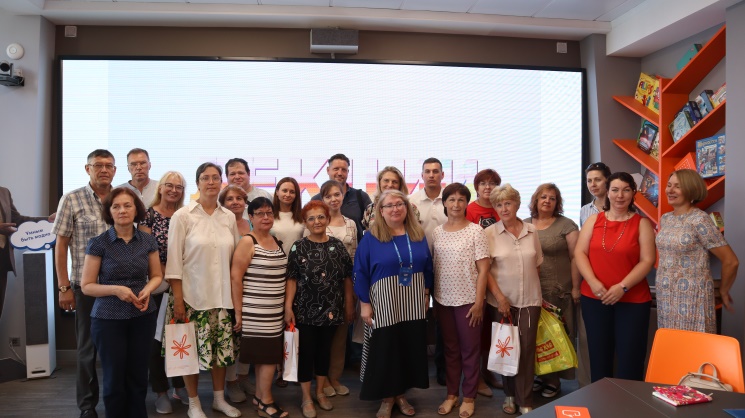 «Ледокол знаний». Встреча учителей физики Приморского и Фрунзенского районов в Центре атомной энергии
ОДК «Климов»
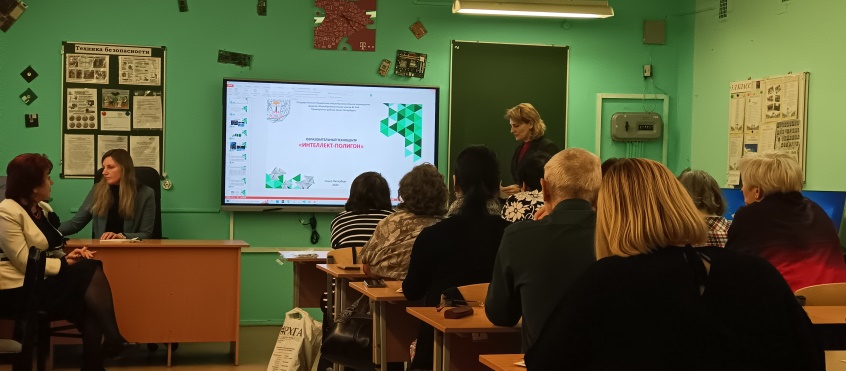 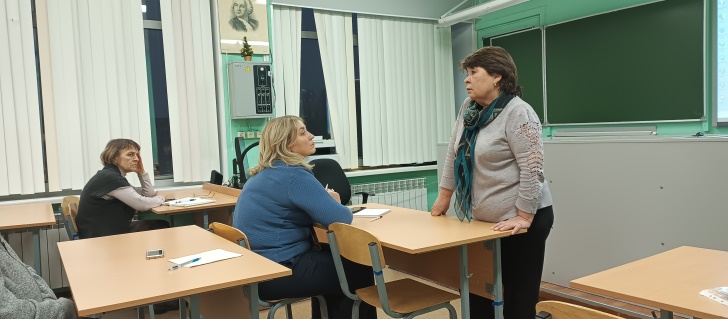 Практико-ориентированный семинар «Успешные практики в условиях обновления содержания современного образования (физика). Обмен опытом» ГБОУ  школа № 644
Практико-ориентированный семинар по вопросам подготовки обучающихся к ОГЭ по физике. 
ГБОУ Гимназия № 116
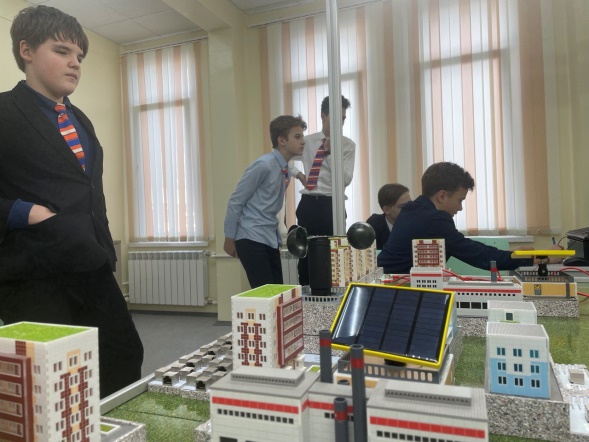 Интеллектуальная игра для обучающихся 8-11 классов «Энергохакатон». 
ГБОУ  школа № 644
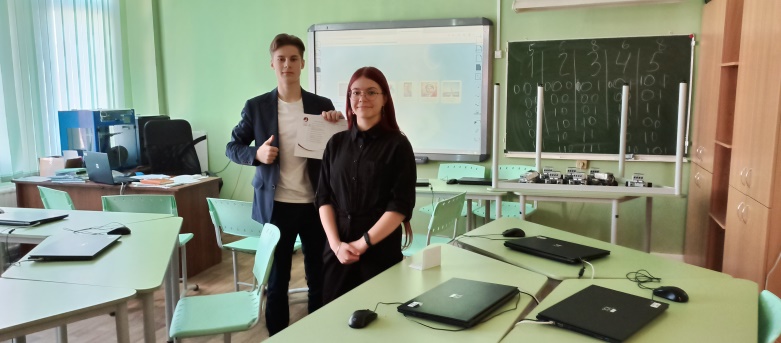 Интеллектуальная игра для обучающихся 9-11 классов «Собери спутник» (В рамках недели физики). 
ГБОУ  школа № 644
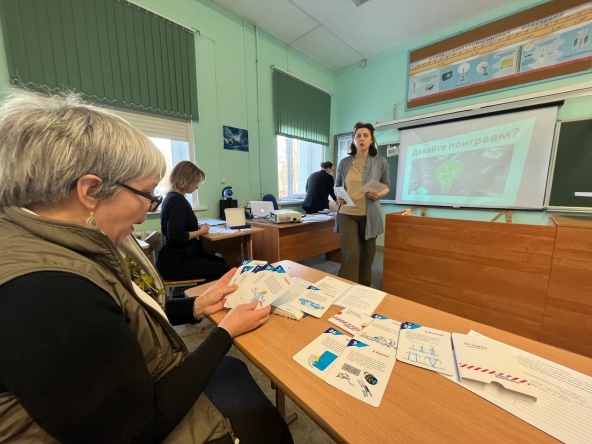 Практико-ориентированный семинар  «Современный урок: опыт  прошлого, взгляд в будущее. Преемственность и наставничество в курсе физики основной школы»
ГБОУ  школа № 440
План работы МО учителей физики на 2023-2024 учебный год
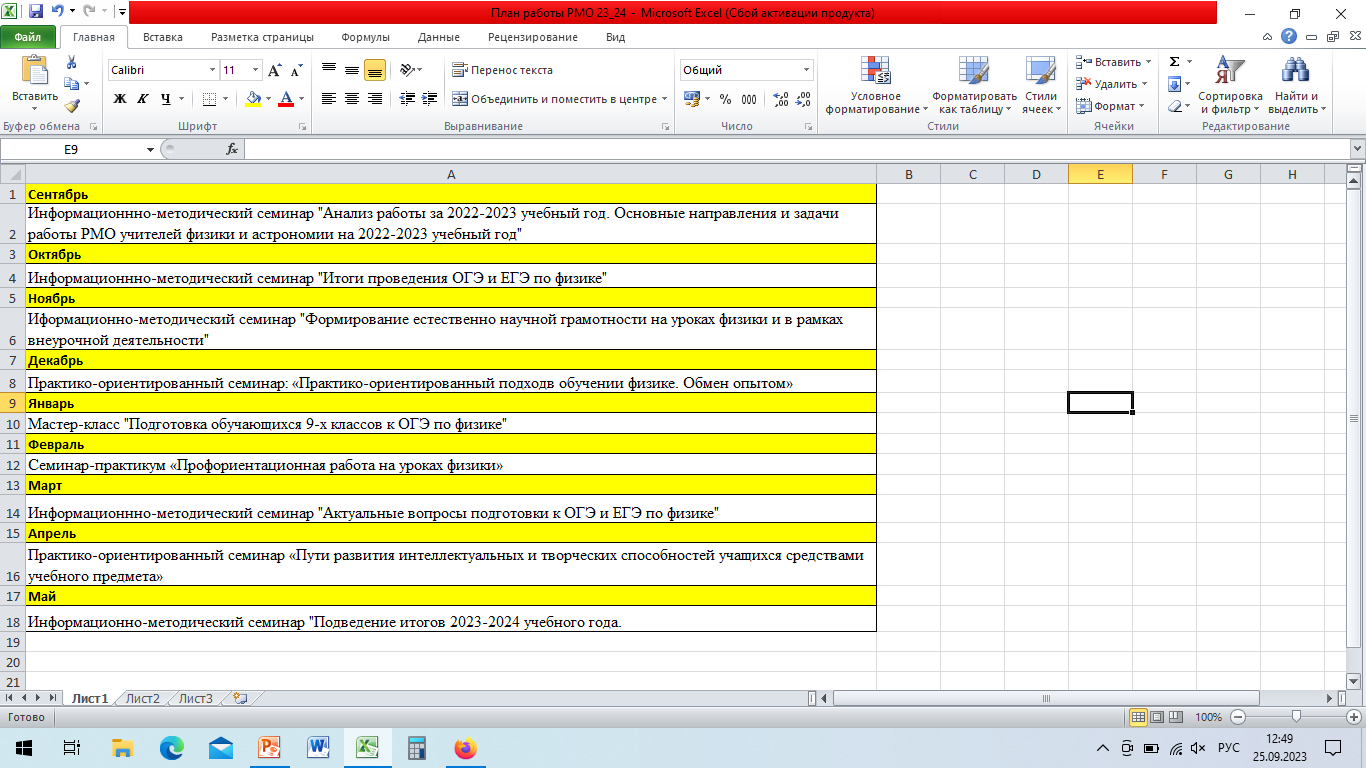 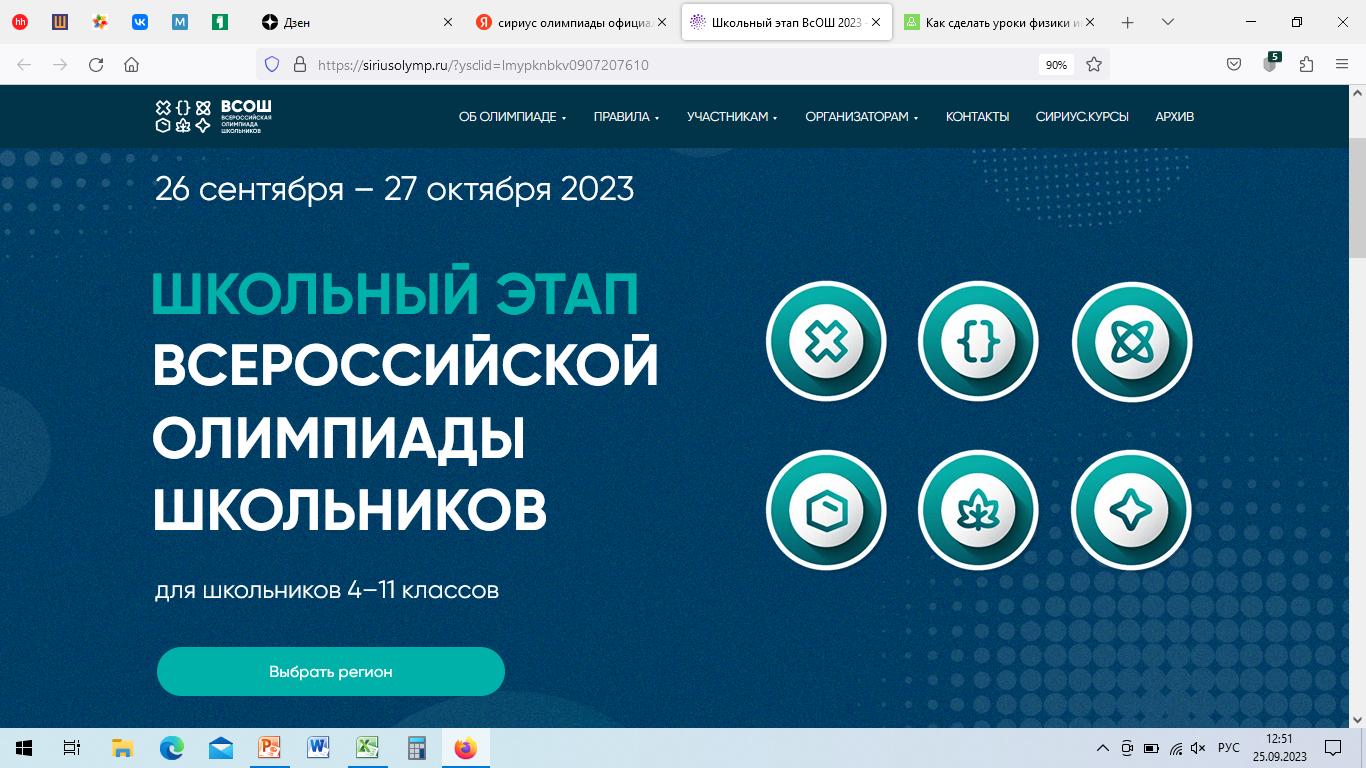 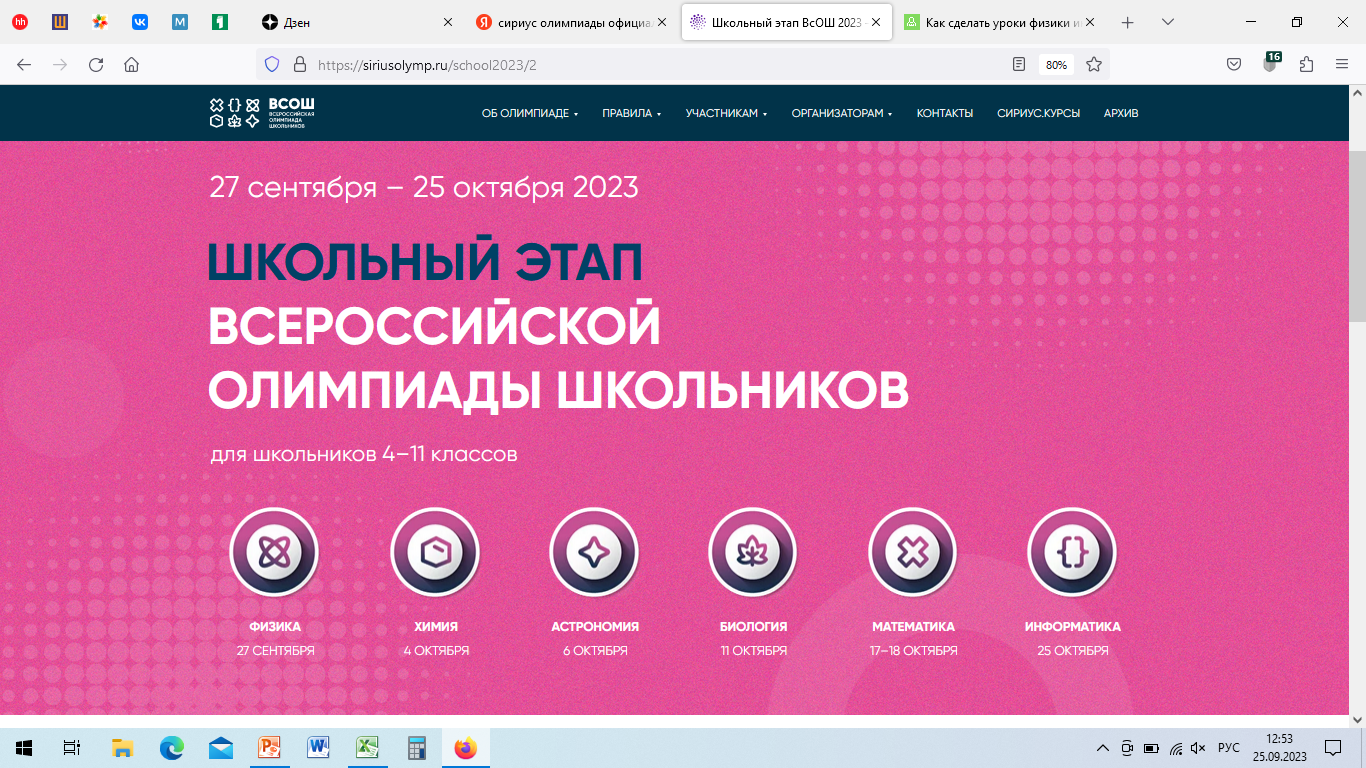 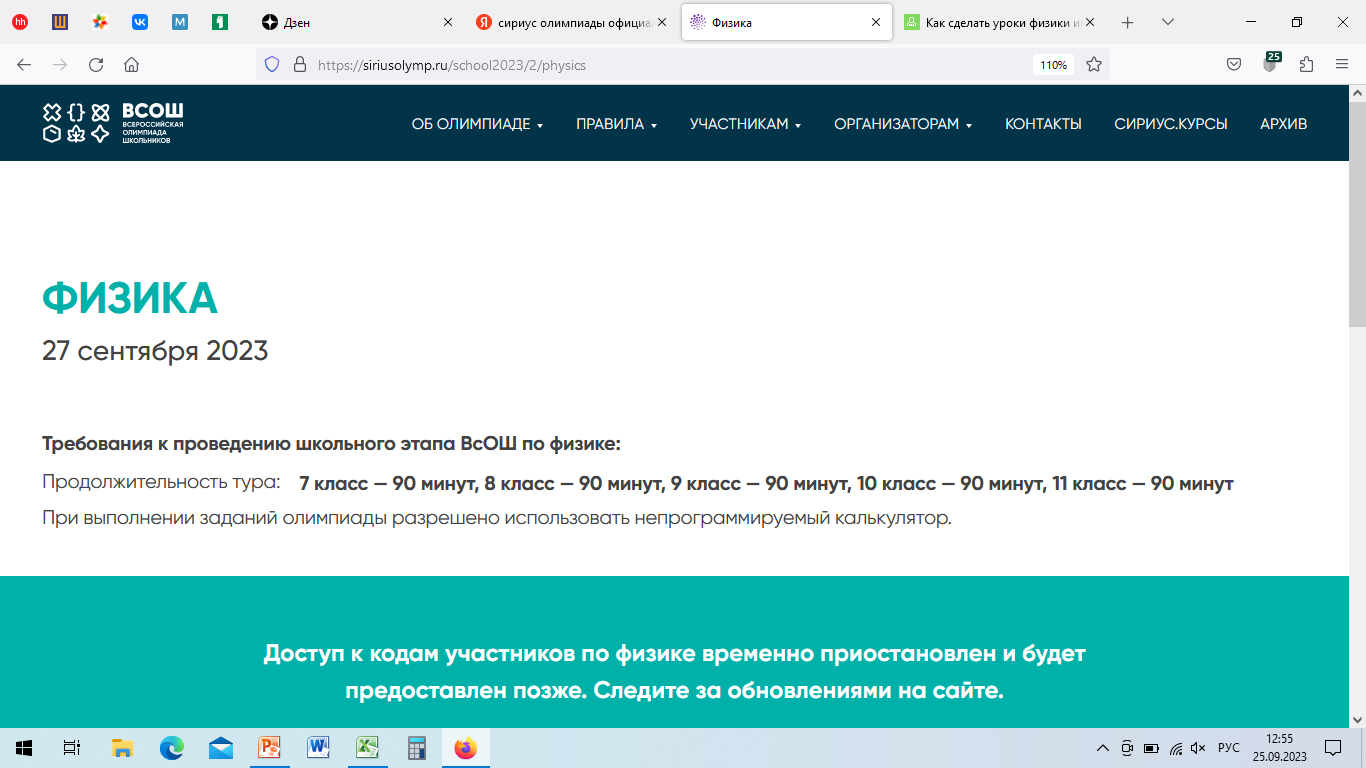 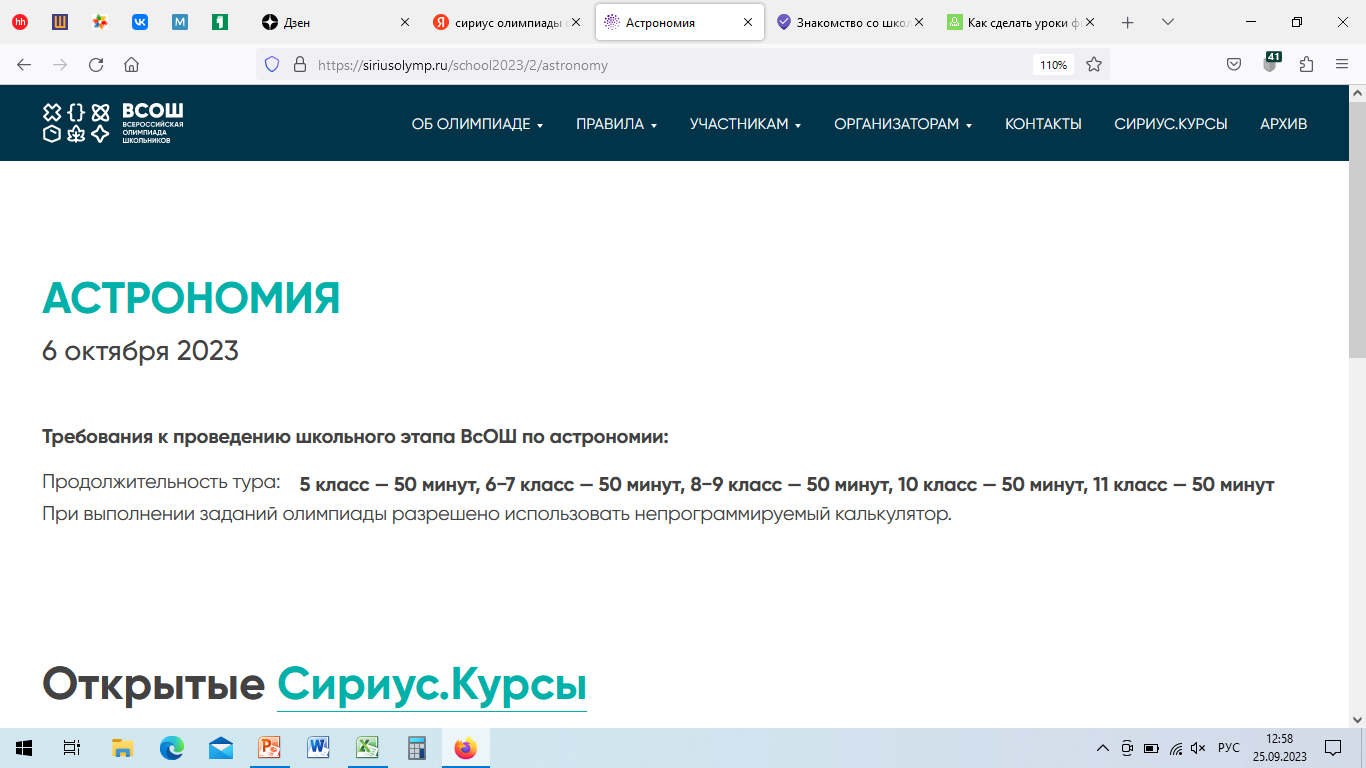 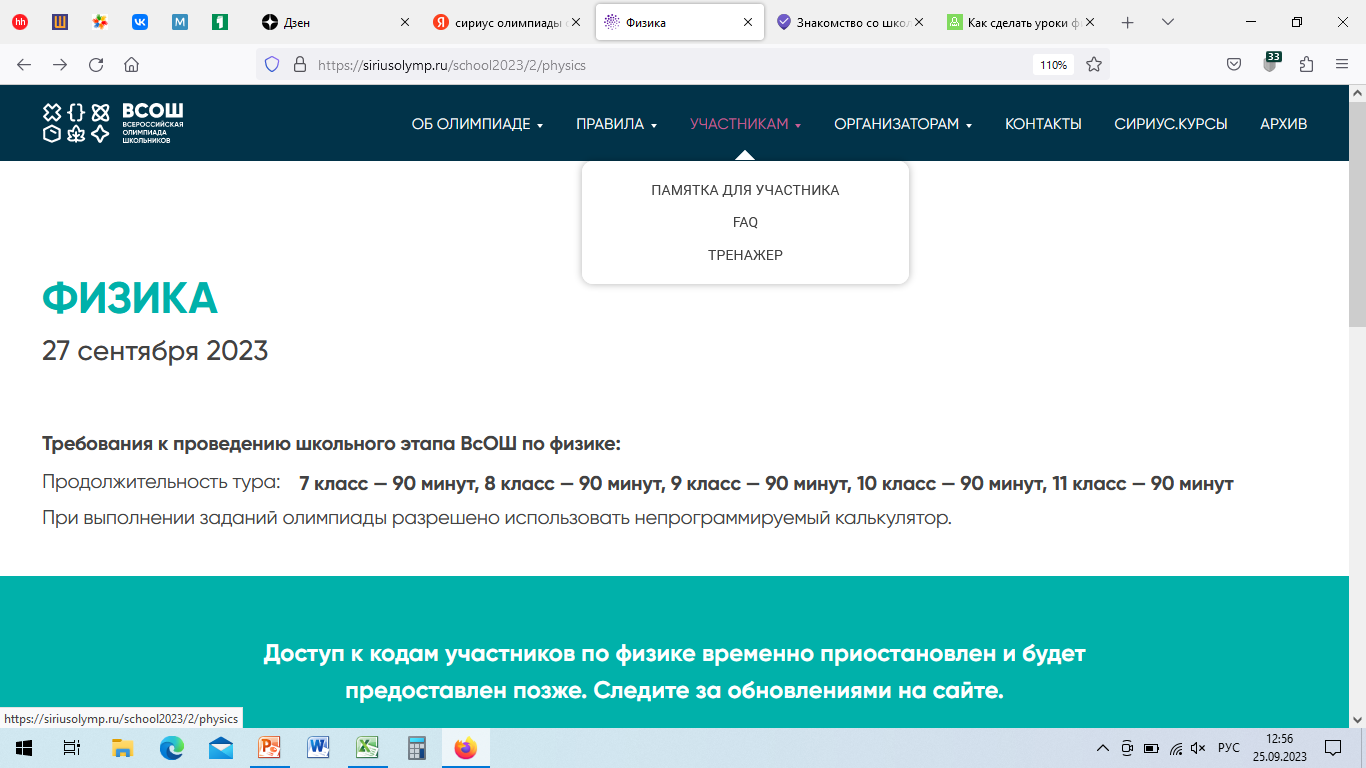 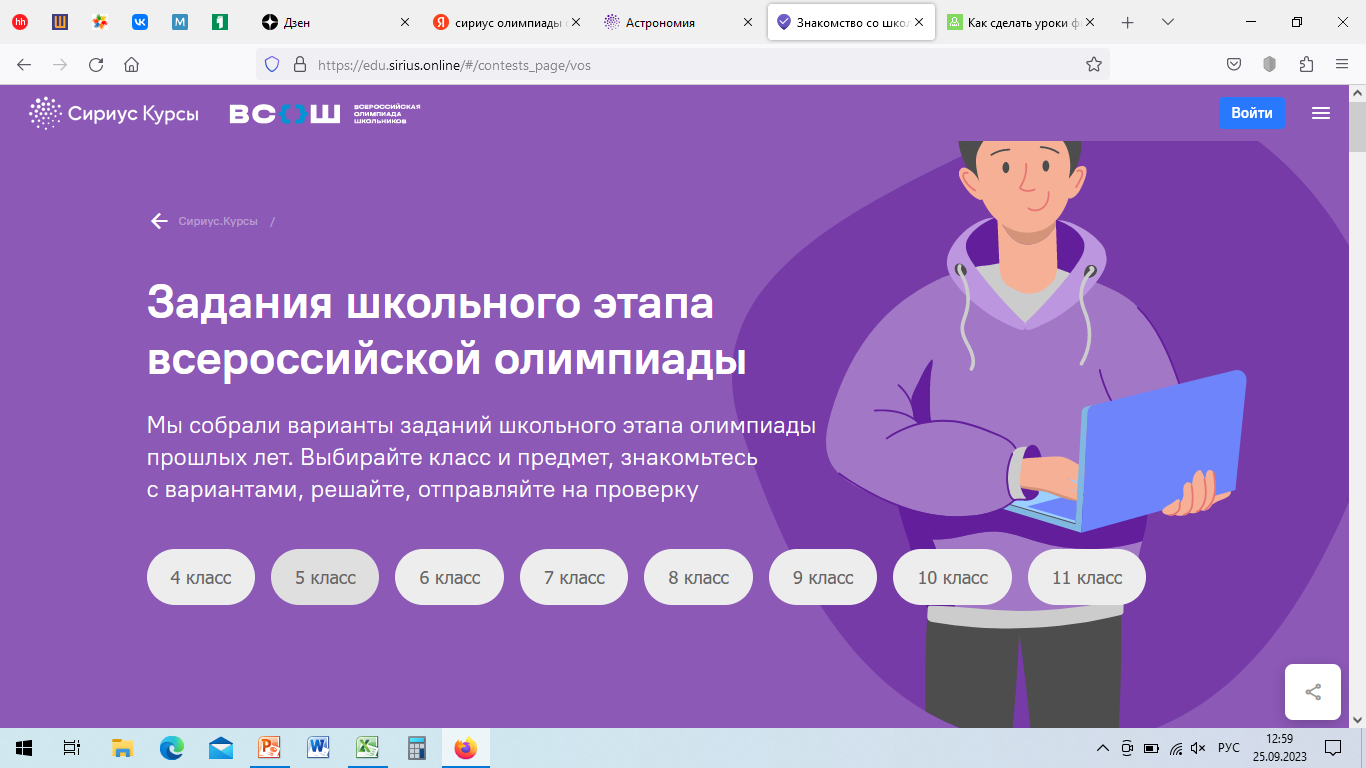 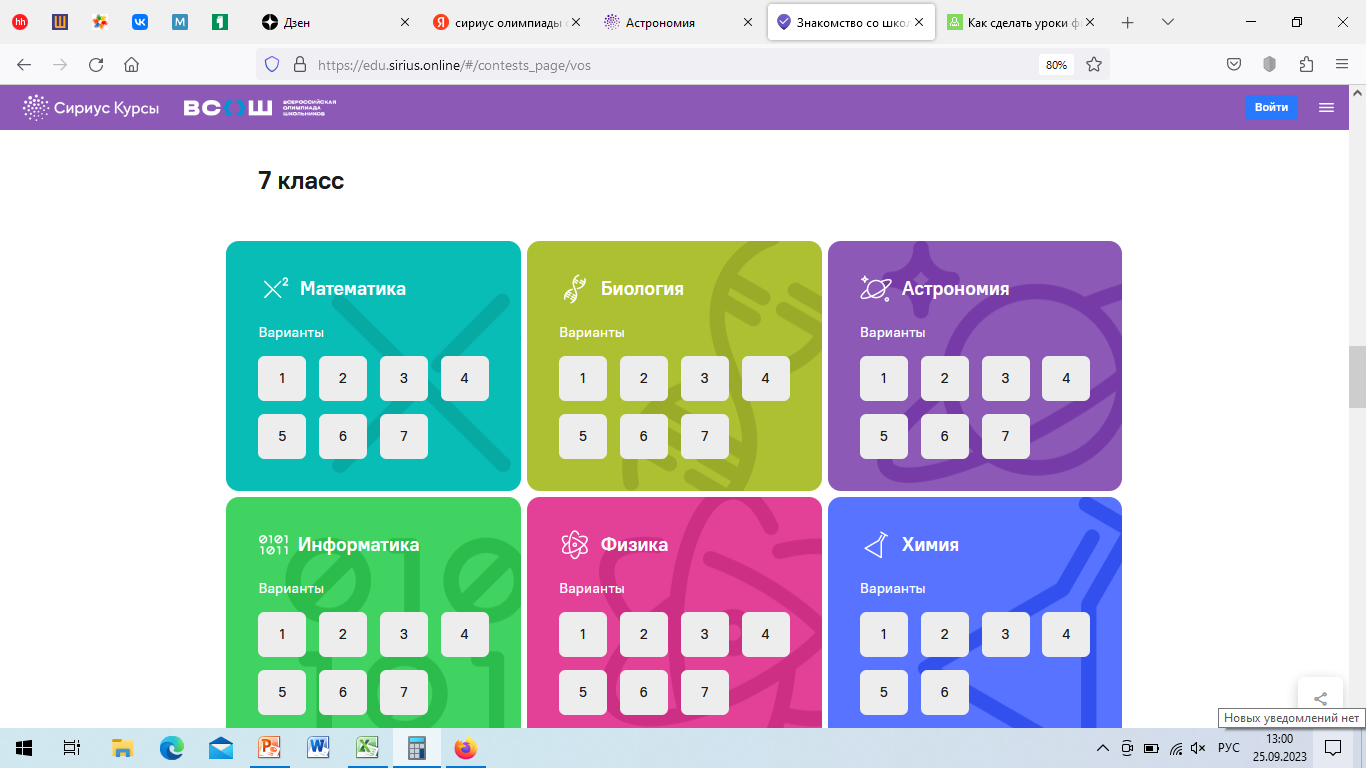 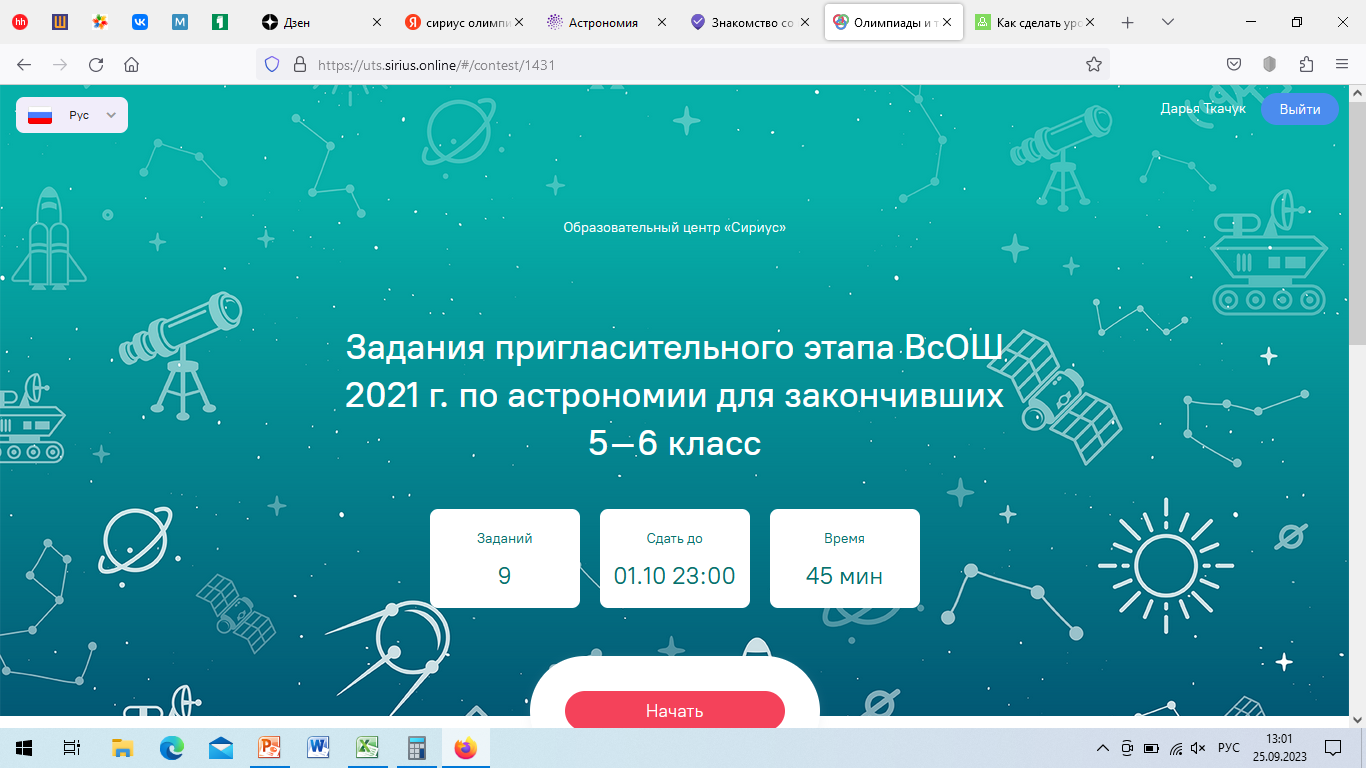 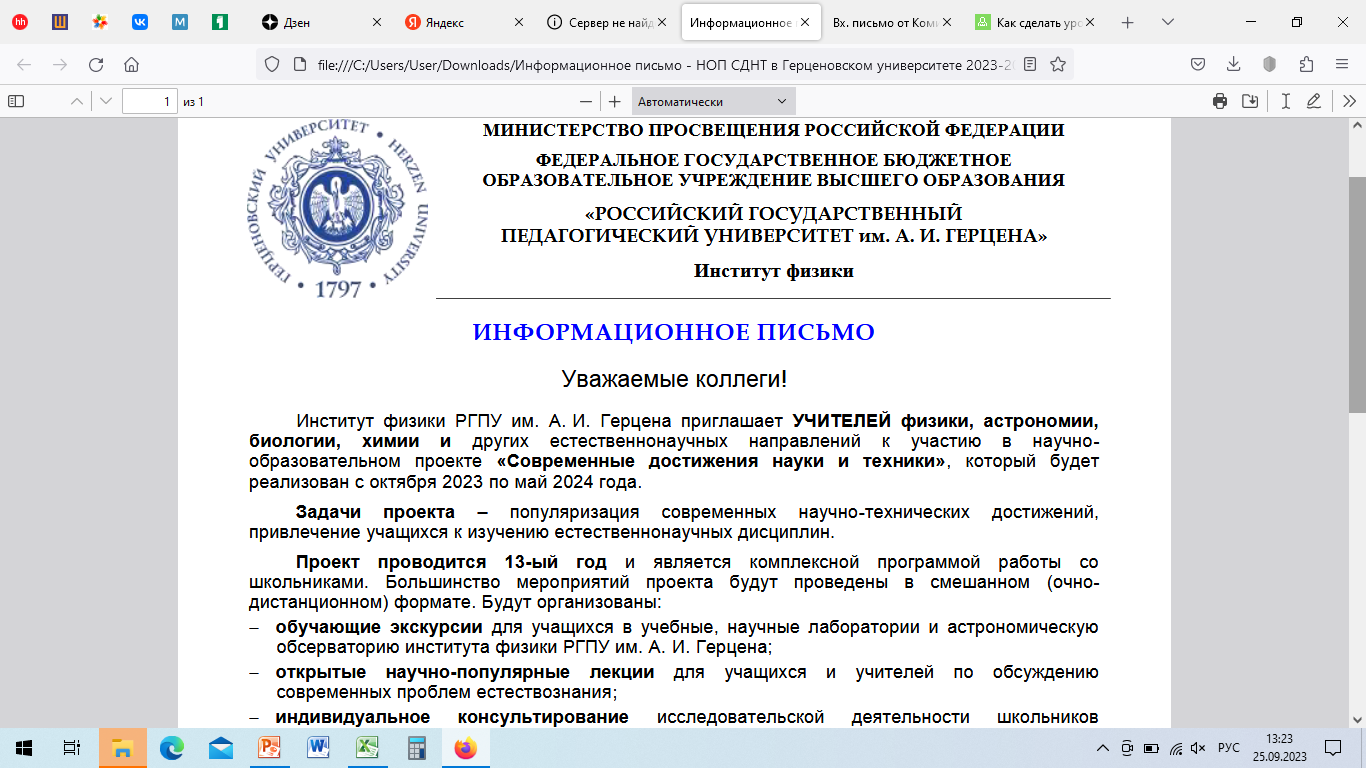 «портрет» современного педагога ????
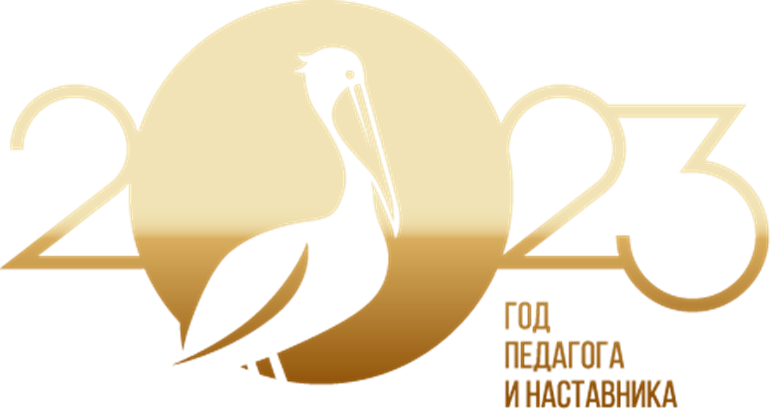 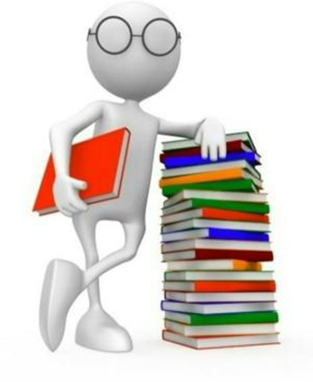 Профессиональная педагогическая компетентность – сложное образование, включающее комплекс знаний, умений, свойств и качеств личности, которые обеспечивают вариативность, оптимальность и эффективность построения учебно-воспитательного процесса. В условиях развития современной школы описание «портрета» современного педагога предполагает личность ответственную, которая открыта для конструктивной работы в инновационных условиях, испытывающая потребность в творческой самореализации и профессиональном саморазвитии.
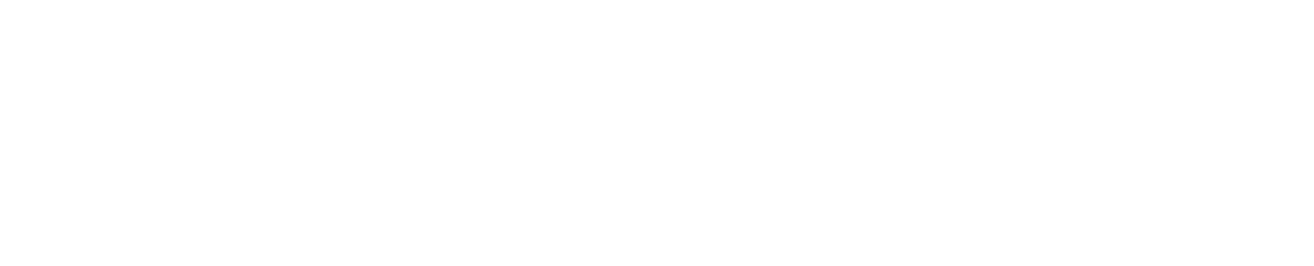 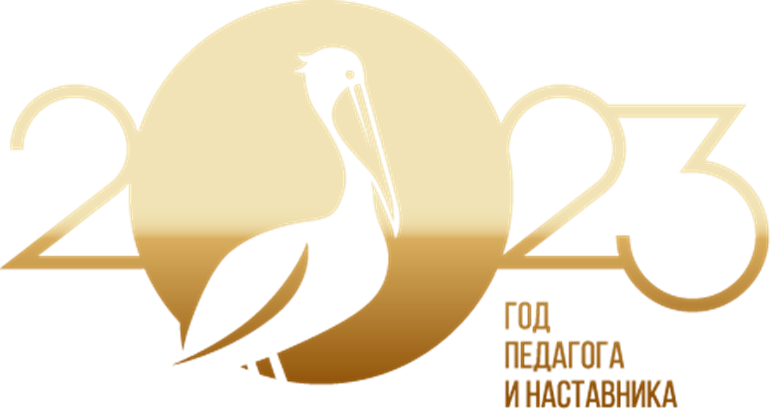 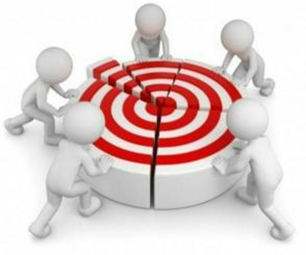 Конкурс педагогических достижений как инструмент управления профессиональным развитием педагога
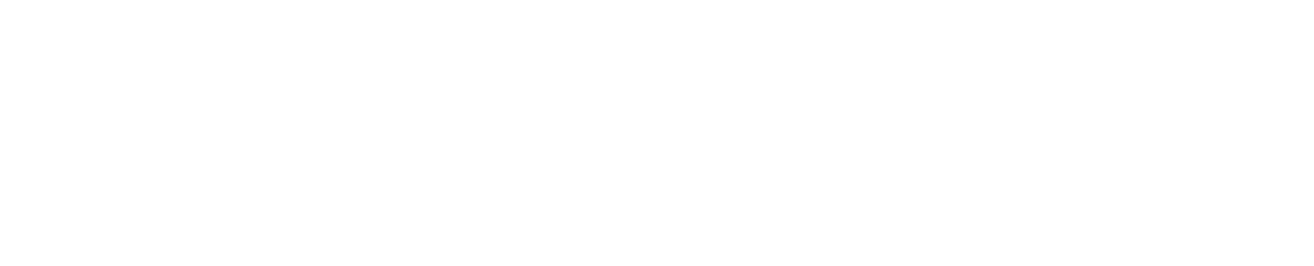 «Невозможно усовершенствовать человека без его участия. Дверь к усовершенствованию заперта изнутри». 
Крис Аргирис
4.3 В 2023-2024 учебном году Конкурс проводится по следующим номинациям:
4.3.1 «Педагогические надежды»:
подноминация «Педагогические надежды школы»
подноминация «Педагогические надежды ДОУ»
подноминация «Педагогические надежды ДО»
4.3.2 Номинация «Учитель года Приморского района»:
подноминация «Учитель основной и старшей школы»
подноминация «Учитель начальных классов»
4.3.3 Номинация «Классный руководитель года»:
подноминация «Дебют»
подноминация «Профи»
4.3.4 Номинация «Преподаватель внеурочной деятельности года»
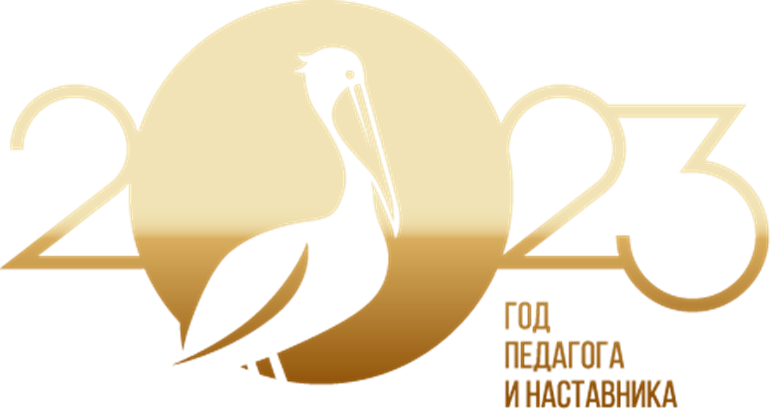 4.3.5 Номинация «Педагог здоровья года»:
подноминация «Учитель здоровья школы»
подноминация «Воспитатель здоровья школы»
подноминация «Воспитатель здоровья ДОУ»
подноминация «Педагог здоровья ДО»
          4.3.6. Номинация «Служба сопровождения»
4.3.7 Номинация «Воспитатель года»
4.3.8 Номинация «Наставник года»
              подноминация «Наставник молодых педагогов ГБОУ и УДОД»
              подноминация «Наставник молодых воспитателей ДОУ»
4.3.9 Номинация «Педагог дополнительного образования года»
4.3.10 Номинация «Образовательный проект года»:
подноминация «Цифровой проект»
подноминация «Социальный проект»
подноминация «Патриотический проект»
4.3.11 Номинация «Управленческий потенциал»
4.3.12 Номинация «Лидер воспитательной работы»
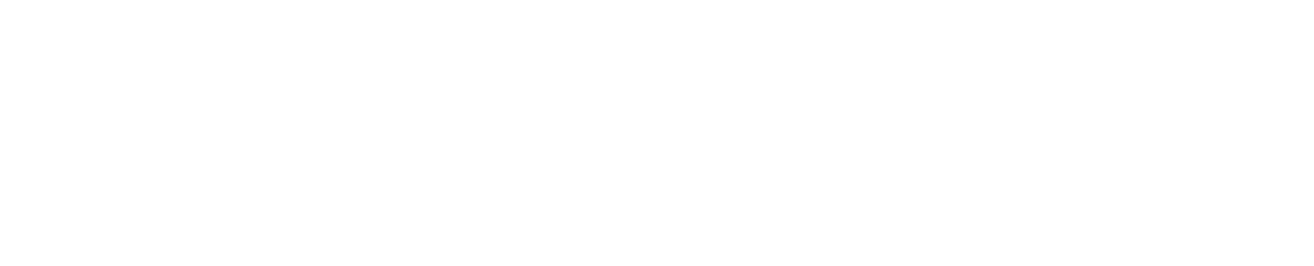 КПК Академии Министерства просвещения РФ
«Использование библиотеки цифрового образовательного контента в учебной деятельности» 

Форма записи: cамостоятельная запись слушателей
Объем часов: 32 часа
Сроки реализации: 10.10.2023 – 30.10.2023       СКОРО ЗАПИСЬ!

«Формирование финансовой грамотности на уроках обществознания»

Форма записи: cамостоятельная запись слушателей
Объем часов: 36 часов
Сроки реализации: 09.10.2023 - 13.11.2023            СКОРО ЗАПИСЬ!
Результаты ВПР, ОГЭ, ЕГЭ
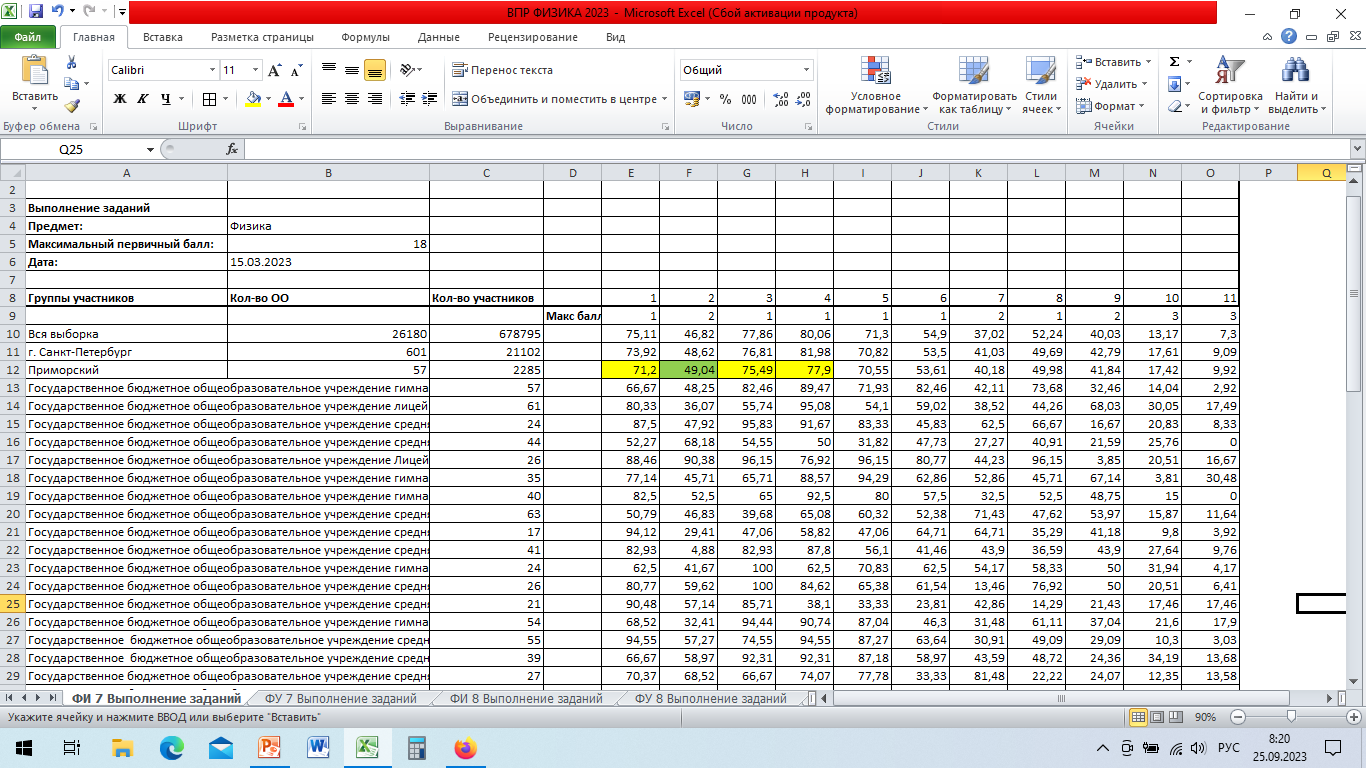 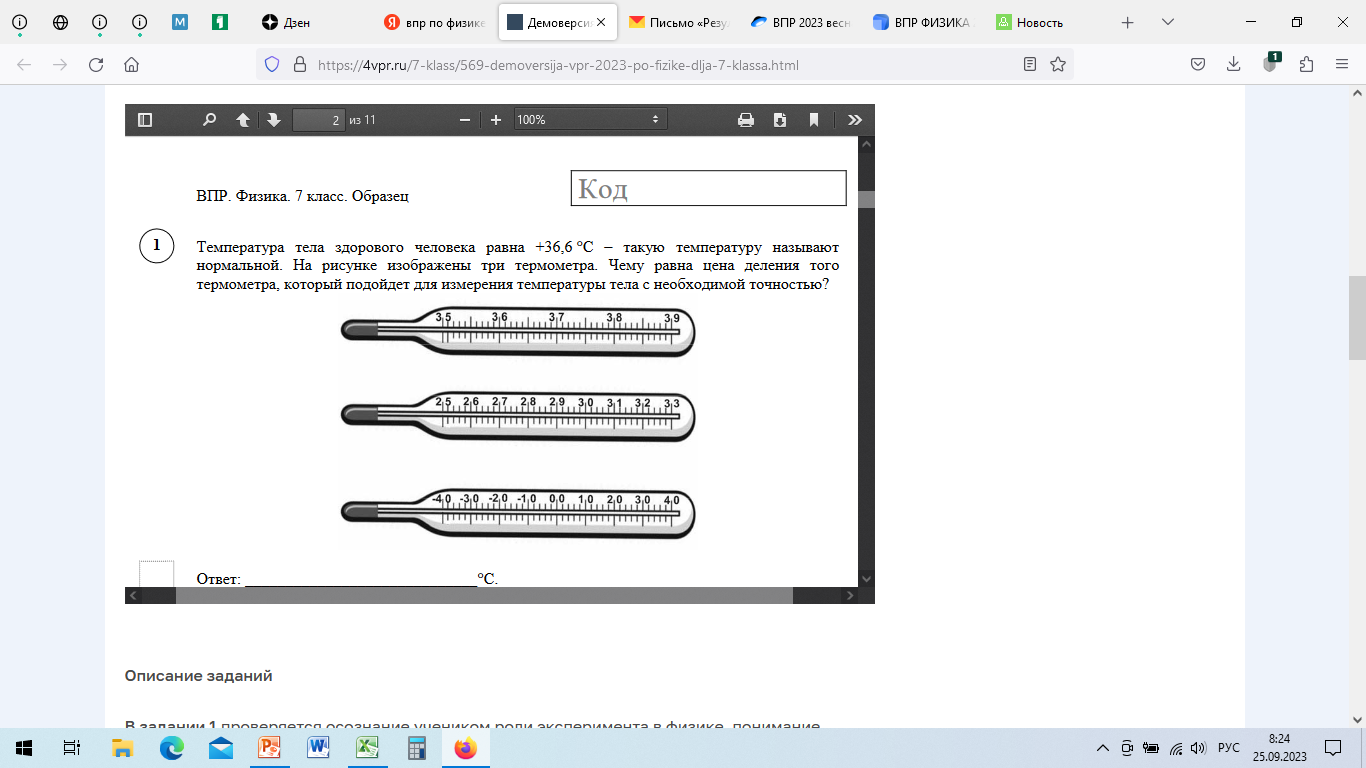 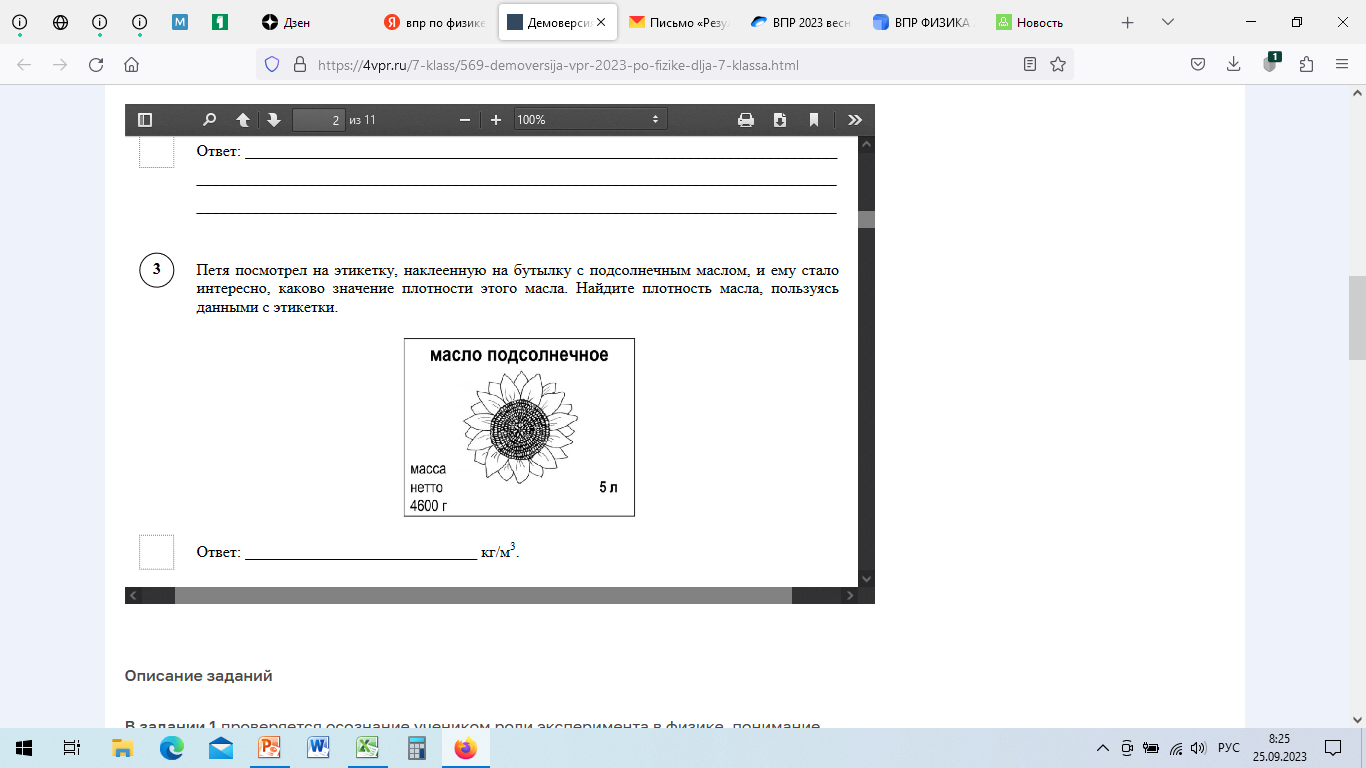 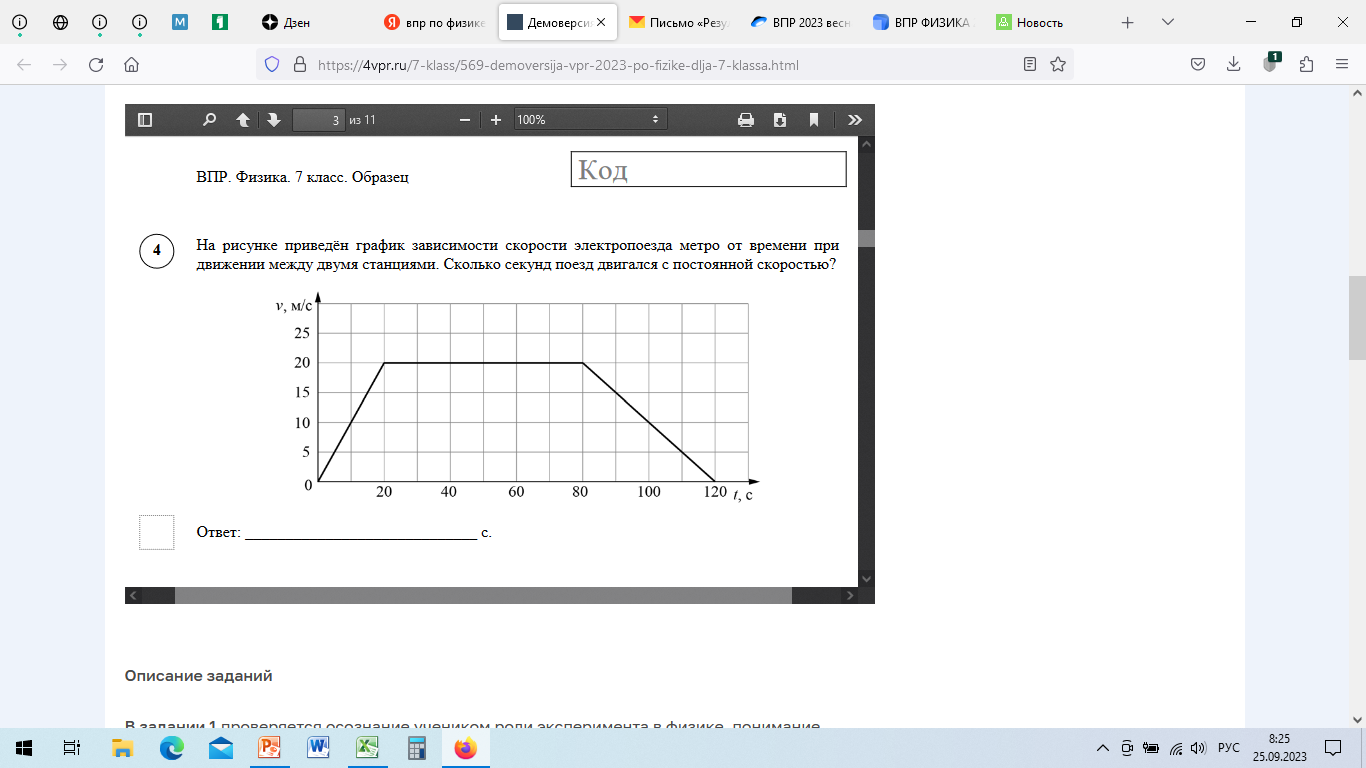 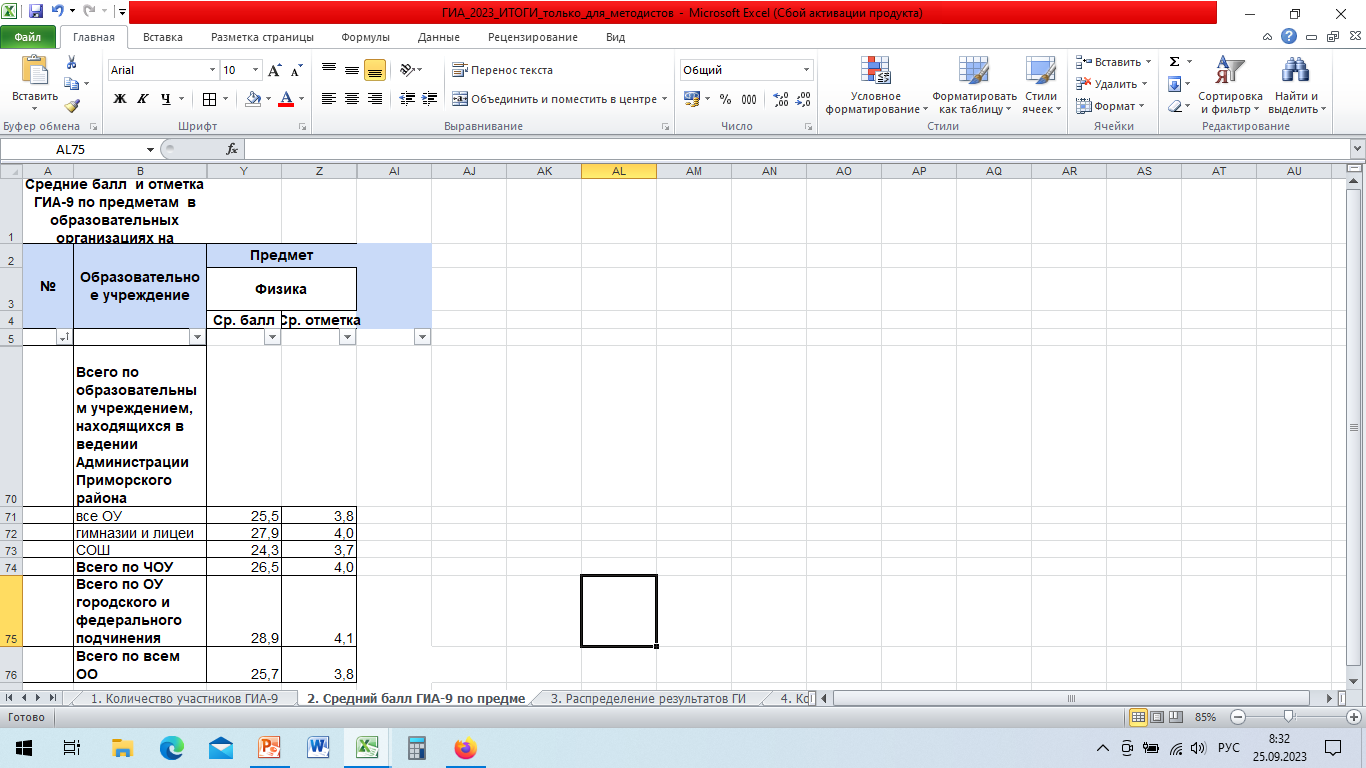 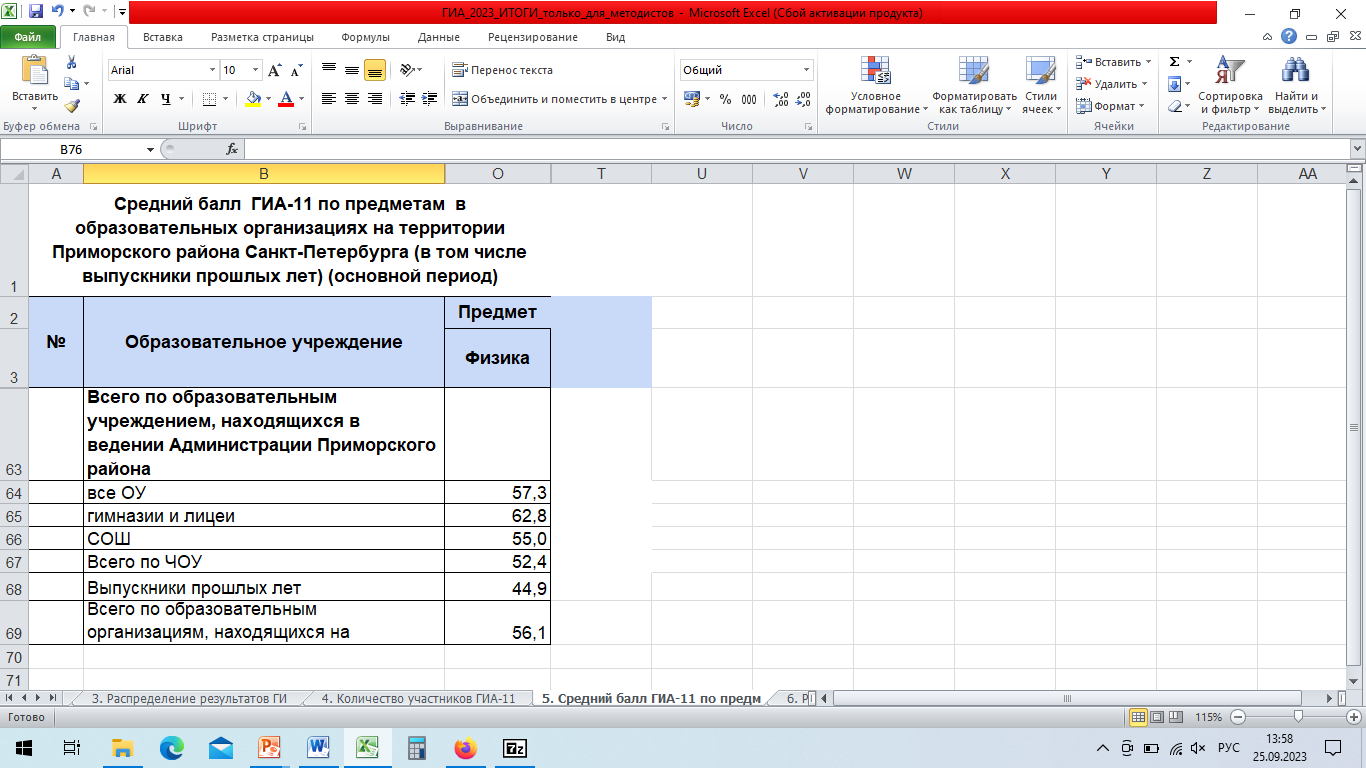